„Įspūdinga kelionė dvarų parkais visus metus“ (Four Seasons Exciting Journey in Manor Parks) / 4SeasonsParks Projekto Nr. LLI-313
Bendras projekto biudžetas - 692 246,78 Eur, iš jų ERPF lėšos – 588 409,75 Eur. (Rokiškio krašto muziejaus biudžeto dalies vertė: 79 192.00 Eur, iš jų - 67 313,20 finansuojama ES lėšomis, 11 878,80 Eur – Rokiškio rajono savivaldybės lėšomis).
Projektą iš dalies finansuoja 2014–2020 m. Interreg V-A Latvijos ir Lietuvos bendradarbiavimo per sieną programa   
Projekto partneriai: Jelgavos r. savivaldybė, Žiemgalos planavimo regionas, Koknesės r. taryba, Rokiškio krašto muziejus, Pakruojo r. savivaldybės administracija.
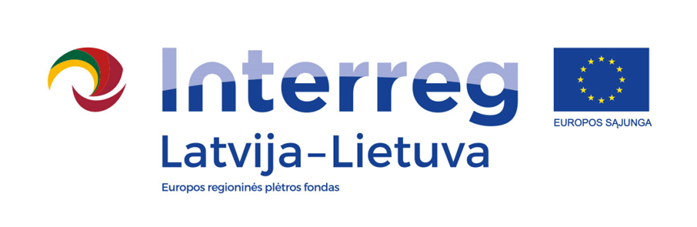 Projekto tikslas ir trumpas aprašymas
Dvarų parkai yra vieni didžiausių objektų Programos teritorijos turizmo potencialui vystyti. Šie objektai reikalauja priežiūros užtikrinant jų tvarumą ir prieinamumą dabarties ir ateities kartoms bei yra reikšmingas turizmo šaltinis, kuris, efektyviai naudojant, pritrauktų turistus, taip sudarydamas teigiamą poveikį Programos teritorijos vystymuisi. Parkų savininkai ir valdytojai turi viziją, kaip patobulinti ir išnaudoti dvarų parkus turizmo plėtrai. Šiame projekte parkų vystymas grindžiamas naujai; turizmo maršrutai siūlys veiklas gamtoje visais 4 metų laikais. Esant atviroms sienoms, kada lankytojams yra siūloma tiek daug ir įdomių objektų bei patirčių, atskiriems ir smulkiems lankytiniems objektams iškyla žinomumo ir prieinamumo problema. Taip prarandami potencialūs lankytojai. Todėl labai svarbu suvienyti ir koncentruoti turimus išteklius, juos vystyti, lankytojams pateikti matomus ir patrauklius pasiūlymus.
Bendras tikslas yra skatinti kultūros paveldo objektų tvarumą ir didinti jų patrauklumą lankytojams.
Pagrindiniai uždaviniai:- Parengti 3 nauji turizmo maršrutus.- Patobulinti dvarų parkų priežiūrą ir valdymą. Įgyti tvarkymo ir eksploatacijos kompetencijas ir sugebėjimai, sudarantys prielaidą kokybiškam ir patraukliam turizmui.- Pagerinti 4 dvarų parkų infrastruktūrą ir paslaugas.- Išpopuliarinti ir viešinti turizmo maršrutus potencialiems lankytojams.
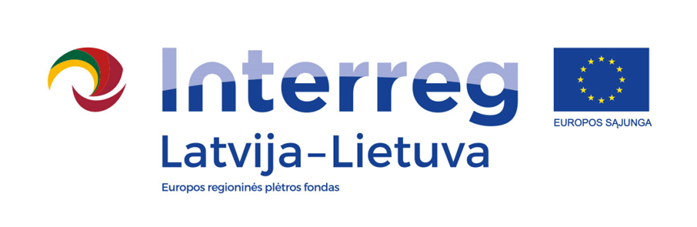 Situacija su projekto įgyvendinimu (kas šiuo metu vykdoma, kas jau įvykę)
Projekto metu partneriai atliko parkų tvarkymo darbus, gerino parkų infrastruktūrą. Rokiškio dvaro parke buvo įrengtos XX a. pr. stiliaus sūpynės, pastatyta 10 naujų suoliukų ir šiukšliadėžių, įsigyta nauja žoliapjovė.
Rokiškio krašto muziejus organizavo 5 dienų mokymus parkų valdytojams/parkų priežiūros specialistams, 2 dienų mokymus turizmo srities specialistams, rengė mokomąjį vizitą po Latvijos dvarų parkus.
Buvo parengtas bendras turistinis maršrutas „Įspūdinga kelionė dvarų ir rūmų parkais“, išleistos brošiūros bei sukurti turistiniai pasiūlymai. Išleista „Draugo“ kortelė, siūlanti įvairias nuolaidas lankantis partnerių parkuose. Maršrutas buvo pristatytas turizmo parodose „Adventur 2020“ Vilniuje ir „Balttour 2020“ Rygoje. Buvo organizuotos supažindinamosios kelionės žiniasklaidos atstovams bei kelionių organizatoriams (Latvijos atstovams – Lietuvoje, Lietuvos atstovams – Latvijoje, taip pat užsienio žurnalistams abiejose šalyse).
Visi projekto partneriai organizavo renginius savo parkuose ne turizmo sezono metu, taip siekdami didinti parkų lankomumą ne tik šiltuoju metų laiku. Rokiškio dvaro parke organizuotas renginys „Kalėdų šviesa“.
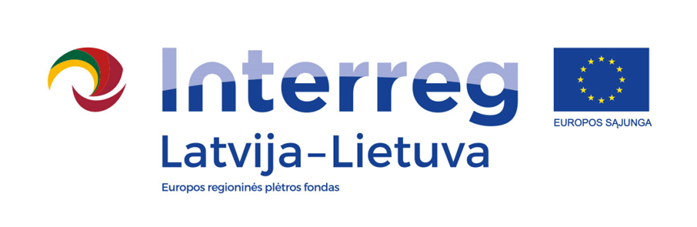 Nuotraukos (gali būti prieš projekto įgyvendinimą, įgyvendinimo metu, po projekto įgyvendinimo)
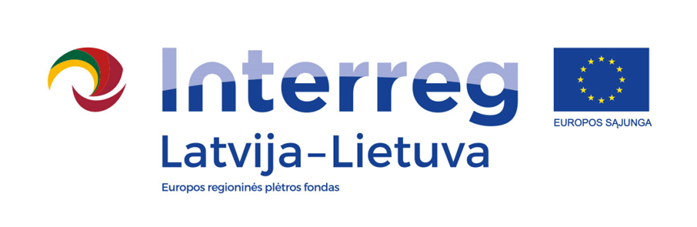